Mintakoordináció a KSH mintavételes gazdaságstatisztikai adatgyűjtéseiben OST ülés2019.05.29
Mintakoordináció
Definíció: amikor számos minta tárgya ugyanaz a sokaság, akkor a minták kiválasztása nem függetlenül történik.

Célja:
 az egy adatszolgáltatóra eső teher csökkentése (össz adatszolgáltatói teher minél egyenletesebb, igazságosabb szétosztása a lehetséges adatszolgáltatók halmazán) -> Negatív koordináció
 a szóban forgó ismérvek értékében két időszak között történt változás (trend) minél pontosabb becslése -> Pozitív koordináció
2
Mintakoordináció szemléltetése
A mintakoordinációval a minták közötti átfedés mértékét (metszetbe eső adatszolgáltatók száma) kívánjuk befolyásolni
Koordináció nélkül:





Mintakoordinációval a koordináció céljának megfelelően pedig vagy csökkenteni, vagy pedig növelni akarjuk a minták átfedését a koordináció nélküli esethez képest
3
Pozitív koordináció
Célja: Ismérv trendjének minél pontosabb becslése
Adott felvétel (amivel az ismérvet megfigyeljük) egymást követő időszakokban (jellemzően években) történő minta kiválasztását koordináljuk (rotáció)





Cél: az átfedés növelése a koordinálatlan esethez képest
Különböző felvételek által megfigyelt ismérvek közötti összefüggést akarjuk vizsgálni, akkor fontos a felvételek mintáinak átfedése 

			Adatminőség javulása
4
Negatív koordináció
Célja: az azonos időszakban vett minták átfedése a lehető legkisebb legyen, így minél kevesebb adatszolgáltatónak kelljen számos kérdőívet kitöltenie
Egyazon időpontban esedékes (vagy egyazon időszakra vonatkozó) felvételek mintavételét irányítjuk






	Adatszolgáltatói teher csökkentése
5
Külföldi gyakorlat
Számos ország statisztikai hivatala alkalmaz mintakoordinációt már az 1970-es évektől kezdve
Nem új gyakorlat, szilárd, megalapozott módszertan
Két megközelítés:
Mintavételt irányító véletlen számokat módosítva befolyásolják a minták átfedését
Mérik az adatszolgáltatói terheket, és a terheken alapulva „irányítják” a mintaválasztást
6
A KSH mintavételes gazdaságstatisztikai felvételeinek vizsgálata
Azon jellemzőket vizsgáltuk meg, melyek fontos szerepet játszanak a koordinációs módszer kiválasztásában, továbbá azokat, melyek a koordináció hatásosságának mérőszámaként használhatóak. Ezen jellemzők: 
alapsokaság változása 
rétegváltó sokasági elemek aránya 
minta változása 
adott sokasági elem hányszor volt mintaelem az elemzett időszakban (felvételenként és összesen) 
adott sokasági elem hányszor szolgáltatott adatot az elemzett időszakban 
Mindezen szempontokat figyelembe véve -> Holland módszer (EDS rendszer)
7
Szimuláció
Ne módosítsa a minta valószínűségi jellegét (egyszerű rétegzett véletlen mintavétel az is maradjon, a mintakoordináció ne módosítsa a mintába kerülési valószínűségeket)
Hatékonyabban ossza szét az össz adatszolgáltatói terhet, mint a mostani, negatív koordináció nélküli kiválasztási algoritmus
Milyen hatással van a becslésekre (torzítatlanság)
8
Szimuláció
KSH reprezentatív gazdaságstatisztikai felvételei esetén hogyan működik a mintakoordináció (nem elméleti, hanem tényleges adatokon)
14 reprezentatív gazdaságstatisztikai felvétel
5 éves időszak
6-féle verzió
100 (10000) futás
9
Koordináció hatásosságának mérése
Mintába kerülések és adatszolgáltatások száma jelenleg vs. szimulált koordinációval
Elkerülhető teher elemzés
10
Mintába kerülések és adatszolgáltatások száma
11
Mintába kerülések és adatszolgáltatások száma
12
Elkerülhető teher elemzés
Várható teher: egy sokasági elem várható terhe alatt a koordinált felvételekre vonatkozó mintába kerülési valószínűségeinek összegét (összeg + 1 ->optimális mintába kerülések száma) értjük
Tényleges teher: azon minták számát jelenti, melybe a sokasági elem bekerült az elemzett időszak alatt
Elkerülhető teher: az optimális feletti mintába kerülések száma (összegezzük az összes sokasági elemre -> kiválasztási eljárás elkerülhető terhe)
Minél kisebb a kiválasztási eljárás elkerülhető terhe -> annál
jobban szétosztja az adatszolgáltatói terhet
13
Elkerülhető teher elemzés
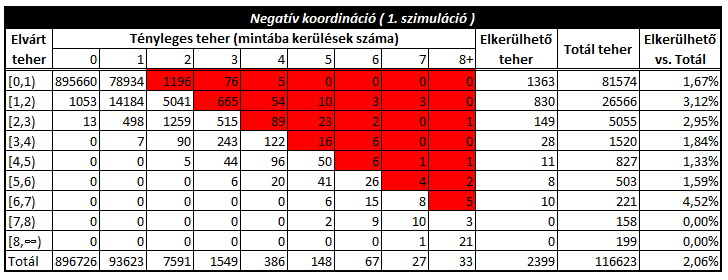 14
A minta valószínűségi jellege
Elvárás a koordinációval szemben, hogy az ne rontsa el a minta valószínűségi jellegét
Tesztelése
1646, 1799 OSAP-ok
10.000 szimulációs futtatás
Szimulációs futásokból relatív mintába kerülési gyakoriságok kiszámítása
Relatív gyakoriságokra konfidencia intervallumok számolása -> az elméleti bekerülési valószínűségektől szignifikánsan eltérnek-e a relatív gyakoriságok?
Konklúzió: a sokasági elemek döntő többsége esetén nem befolyásolta a mintába kerülési valószínűségeket az eljárás
15
Koordináció becslésekre tett hatása
Mérlegadatokból nettó árbevétel alapján a szimulációs futásokból értékösszeg becslések
Becslések eloszlását (ferdeségét, szóródást), tényleges sokasági értékösszeghez való viszonyát, torzítatlanságát vizsgáltuk
Konklúzió:
Becslések eloszlása jól közelíti a normális eloszlást (azok nem ferdék)
Tényleges sokasági értékösszeg és a becslések átlaga szinte megegyezik -> a koordináció nincs negatív hatással a becslések torzítatlanságára
16
Összefoglalva
Külföldi statisztikai hivatalokban már évek óta használt eljárás
Szilárd módszertani alapokon áll
Valódi KSH-s adatokon tesztelve átfogó, széles körűen kivitelezett szimulációk során
Minta valószínűségi jellegét, abból számolt becslések torzítatlanságát nem befolyásolja
Jelentősen csökkenti az egy adatszolgáltatóra eső terhet


2019-es évre vonatkozó mintaválasztás már az új mintakoordinációs módszertanon alapult
17
Mit jelent a felhasználók számára
A Hivatal a mintaválasztás során is figyelembe veszi az adatszolgáltatói terheket
A peremfeltételek mentén igyekszik a lehető legegyenletesebben szétosztani az összes terhet a lehetséges adatszolgáltatók körében:
Minél több adatszolgáltató bevonása
Mintaválasztáskor az előző időszaki mintából a leginkább leterhelt szervezetek kerülnek ki, és helyükre a sokaságból a legkevésbé leterhelt szervezetek kerülnek be


Ezáltal csökken a nagyon leterhelt, számos mintában szereplő adatszolgáltatók száma
Egyenletesebben oszlik el a felvételek által generált adatszolgáltatói teher
18
Dobány Máté
Módszertani főosztály – Mintavételi és feldolgozás-módszertani osztály
Mate.Dobany@ksh.hu
19